Министерство образования и науки Красноярского краяУправление образования администрации Минусинского районаИсследовательская работа «Кто в озере живет, кто в не глубоком живёт ?»                              Шамова Аня, 6 лет                                                             МКДОУ                                                               Кутужековский детский сад                                                                   Воспитатель: Коваленко С. Ф.
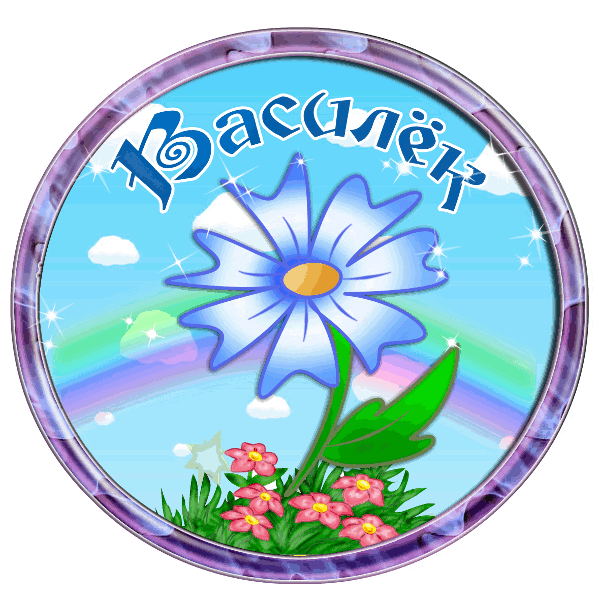 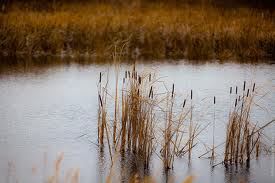 Мы с папой ходили на рыбалку и увидела в воде червяка, папа сказал: – «Это пиявка».
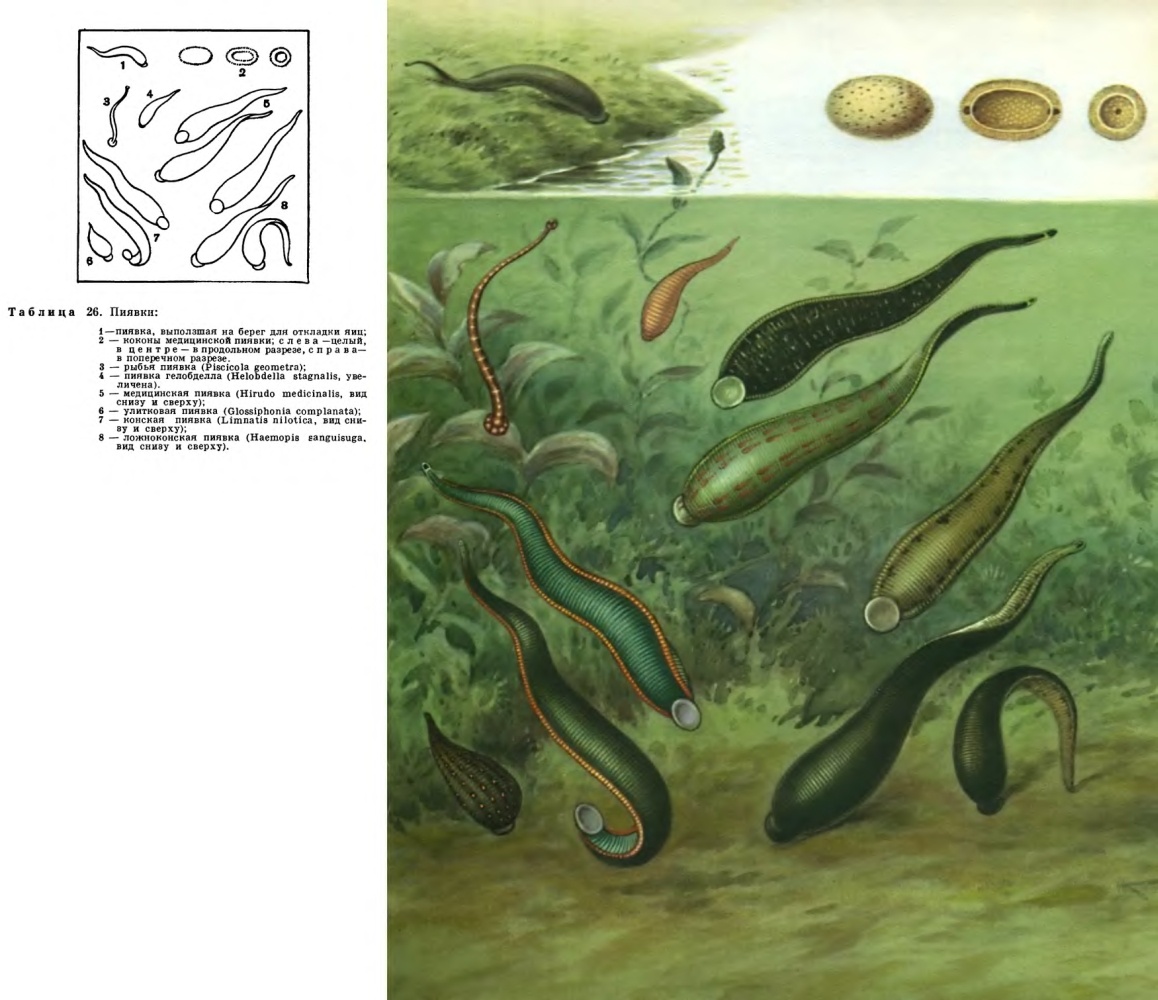 Гипотеза исследования:
Я предполагаю, что в озере живут не только караси, но другие обитатели.
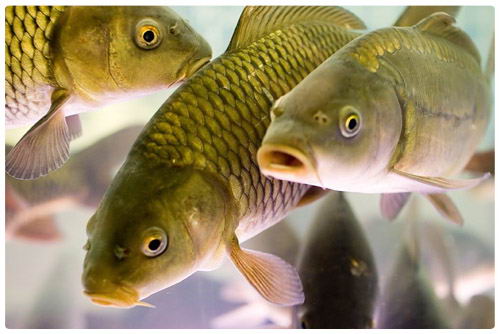 Цель исследования:
Узнать кто живёт в озере?
Задачи исследования: 
провести опрос;
собрать информацию;
сходить на экскурсию на озеро;
создать презентацию и познакомить с ней детей.

Я спросила у друзей, кто живет в озере кроме карасей?
4 – лягушки,
2 – улитка,
1 – ондатра,
1 – пиявка.
Мы решили:
спросить у взрослых;
прочитать с родителями энциклопедию; 
найти информацию в интернете.
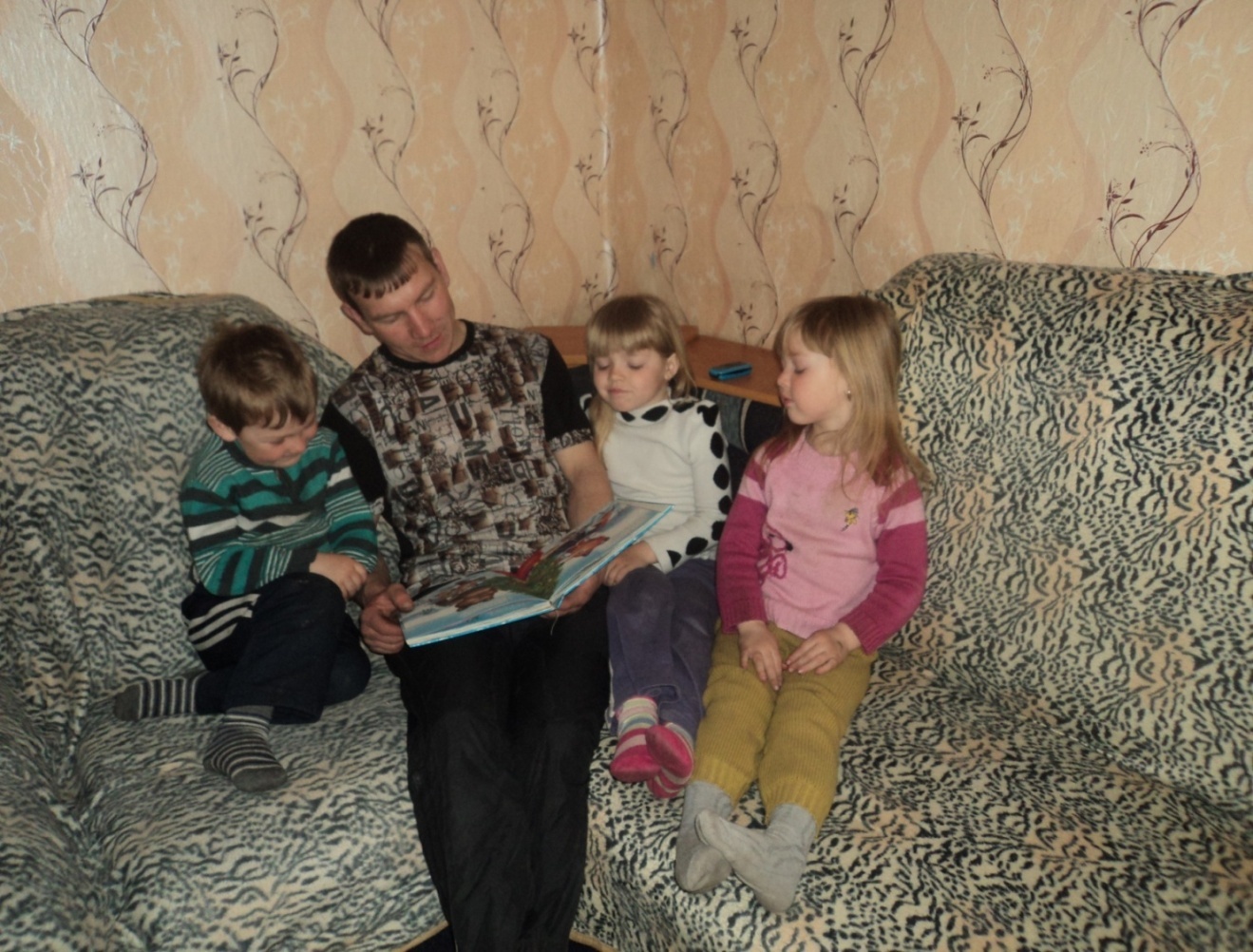 Мы сходили на озеро и узнали:
В нашем озере живёт не только карась.
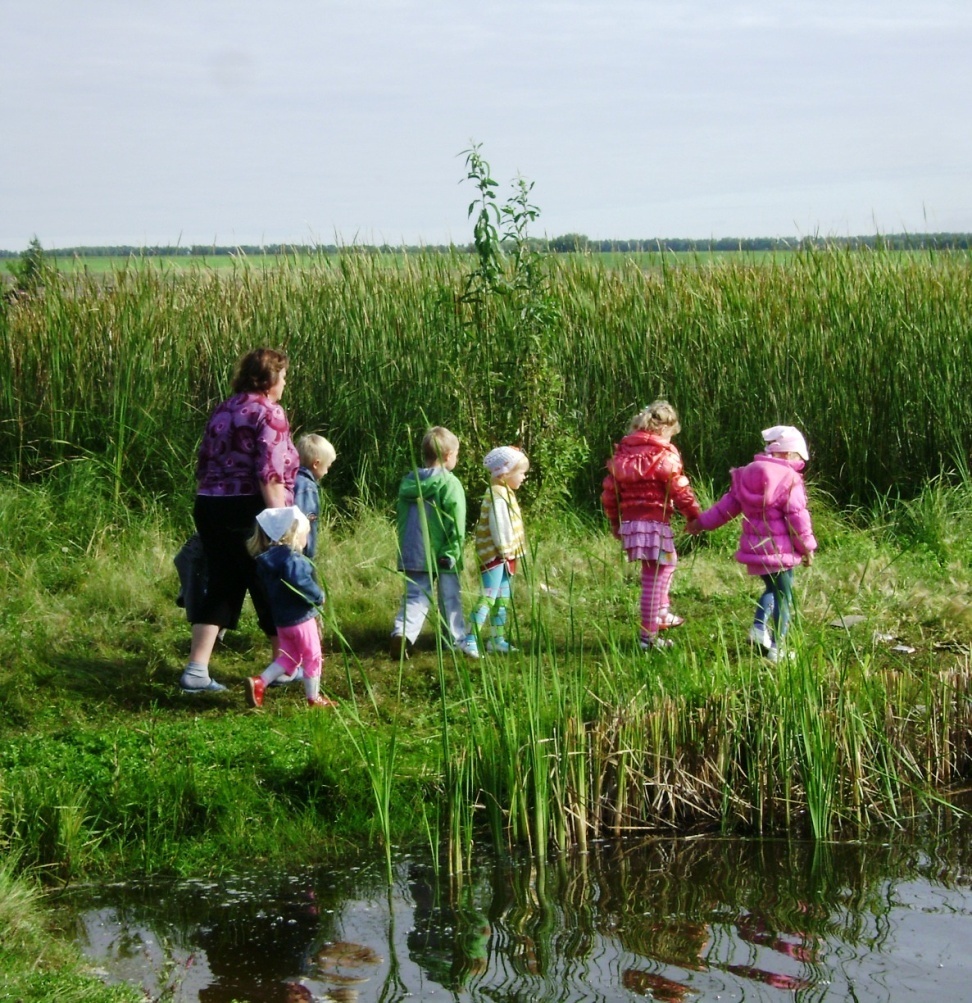 На поверхности озера  живёт клоп-водомерка.
Личинки комаров.
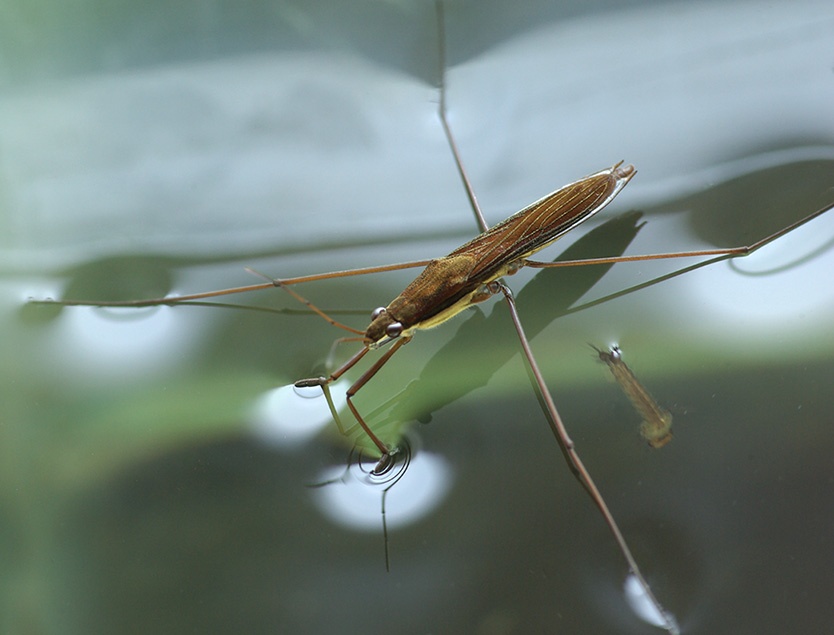 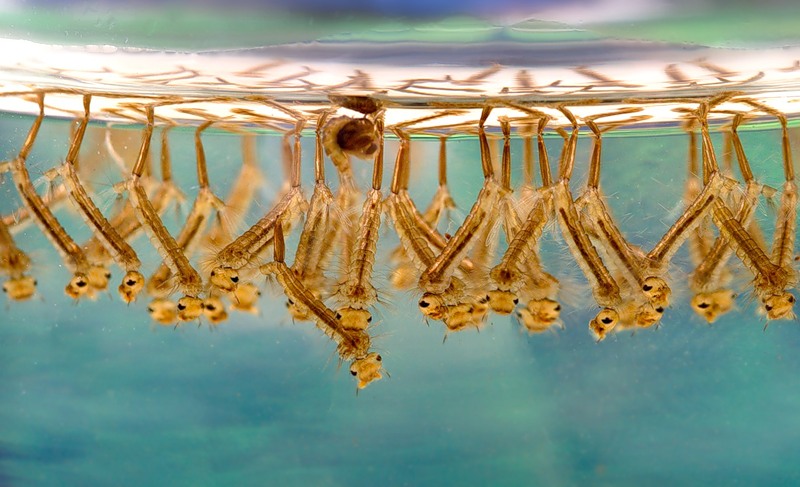 Мелкие рачки -дафнии и циклопы.
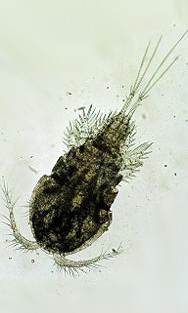 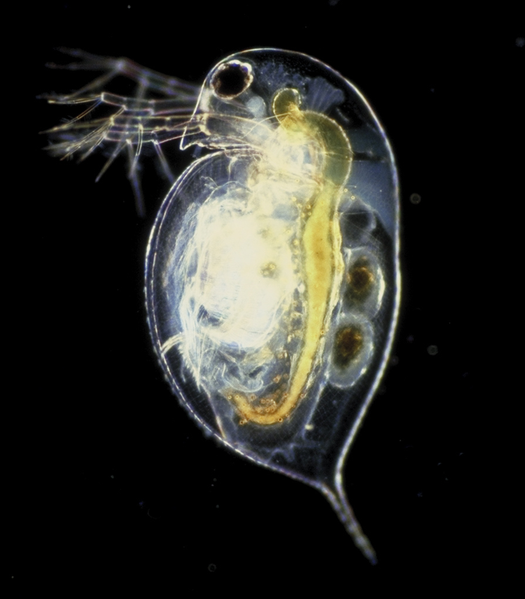 Мелкими рачками питается карась.
Он плавает в корнях камыша.
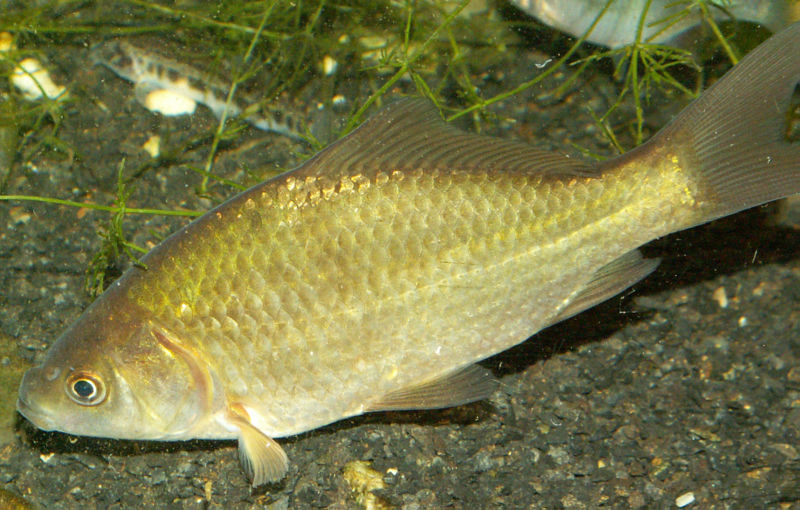 На дне жук –плавунец, он поднимается на поверхность чтобы набрать воздуха.
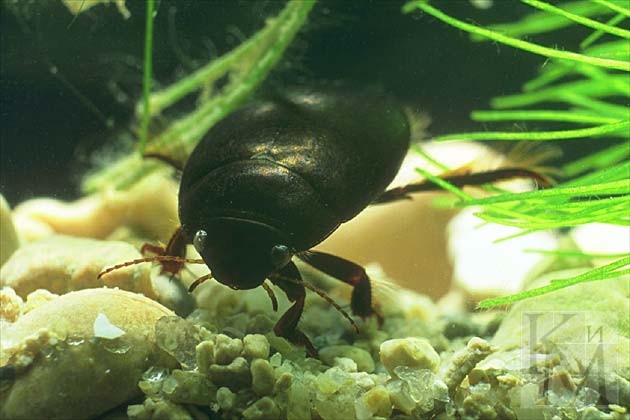 На дне озера растёт водное растение элодея, она выделяет кислород для всех обитателей озера.
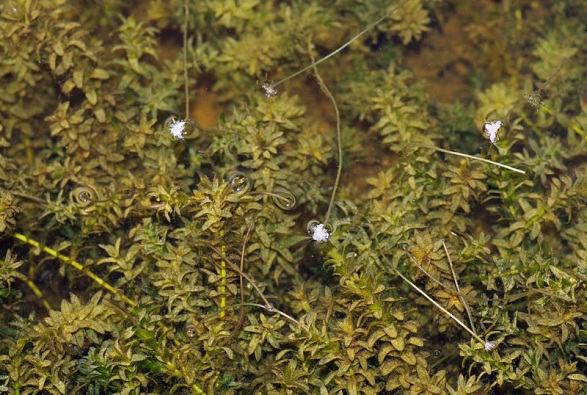 Улитка прудовик  живёт на растениях, использует их в пищу.
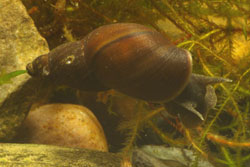 Лягушка живёт по берегам озера, она икру откладывает на растениях в воде.
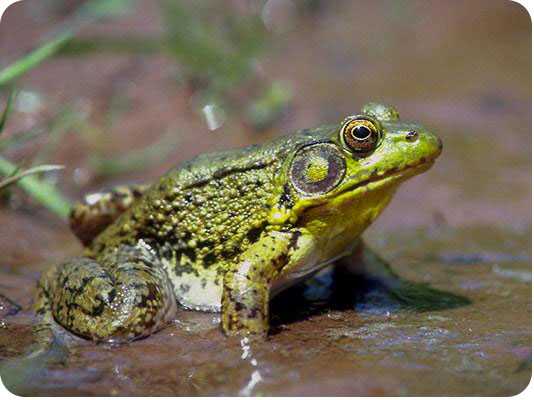 Ондатра тоже обитатель озера, питается осотом и корешками.
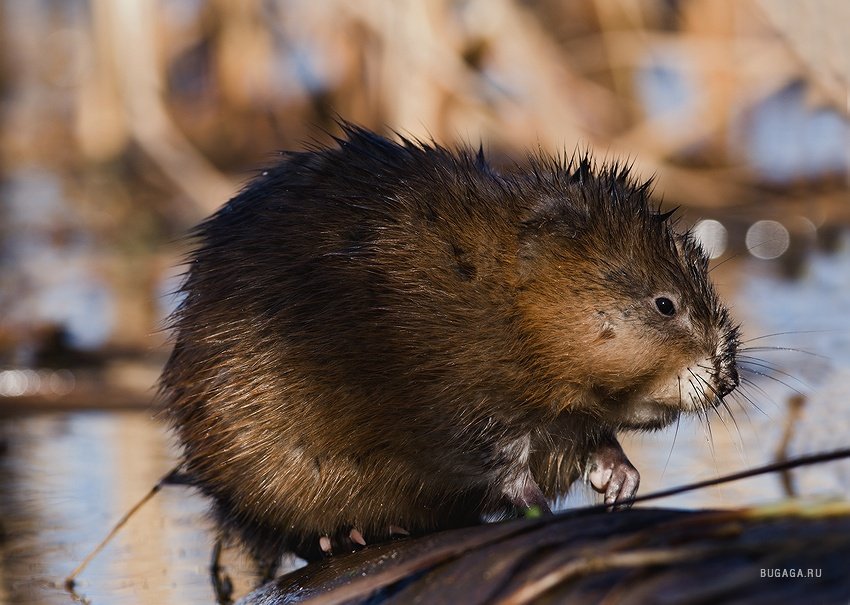 Живёт ондатра в норе, роет по берегам озера, а также делает хатки.
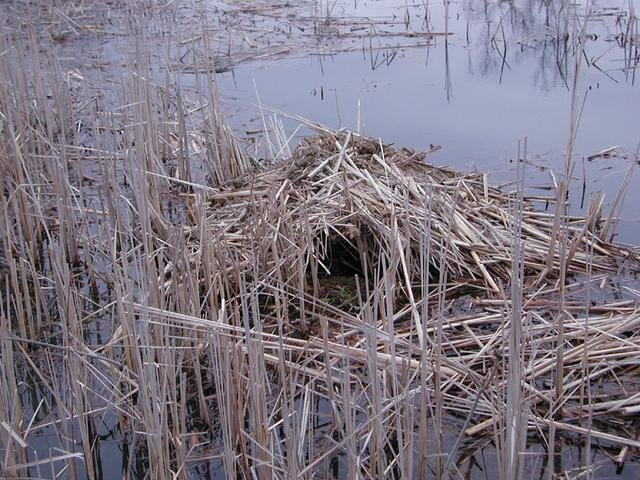 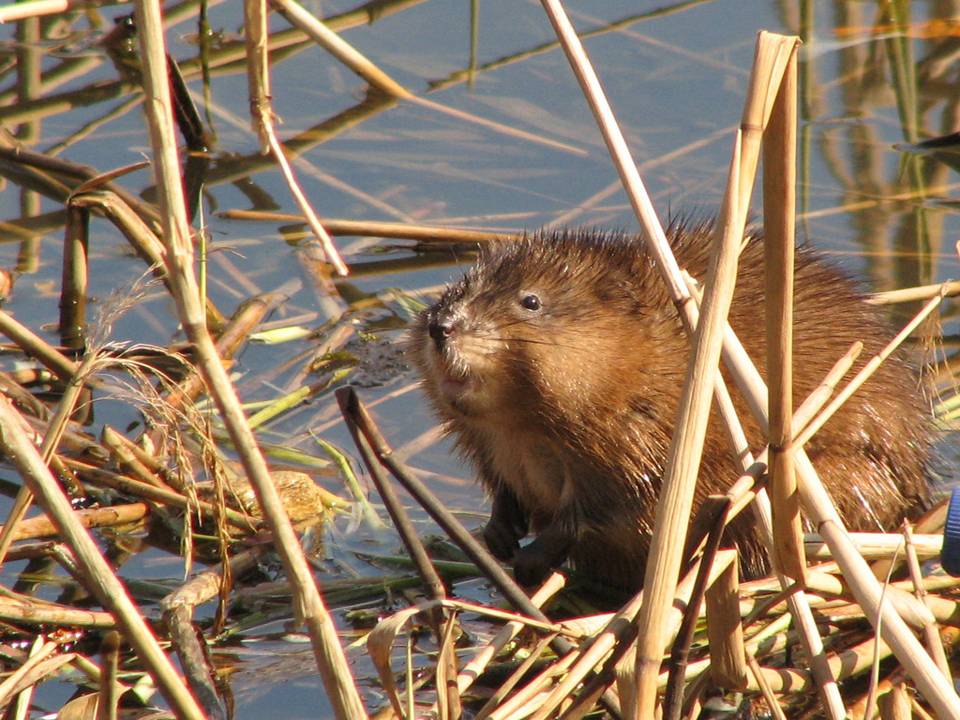 Зимой
Карась  зарывается в ил, замедляются процессы роста, снижается частота сердечных сокращений.
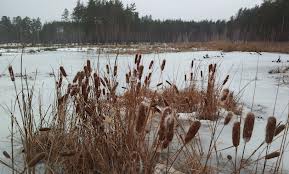 Чтобы рыбки и обитатели озера дышали и не погибли, родители сделали лунки во льду.
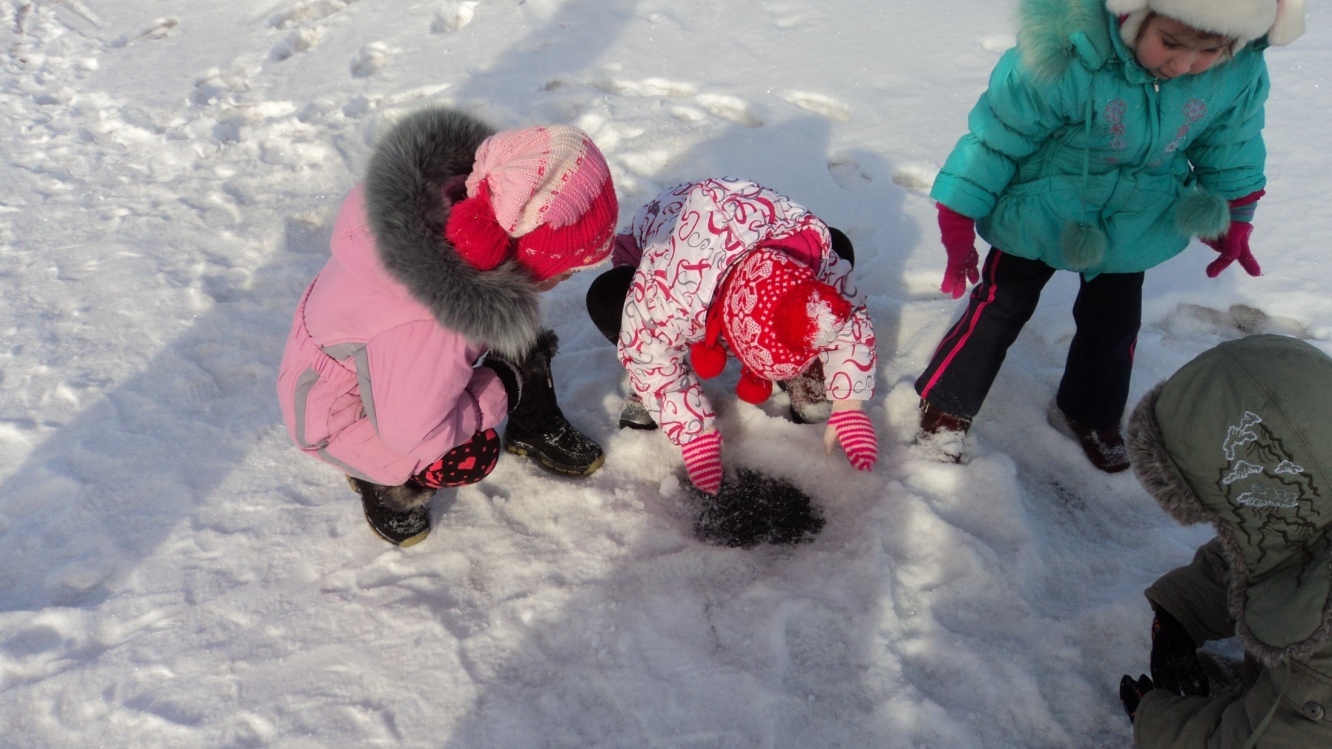 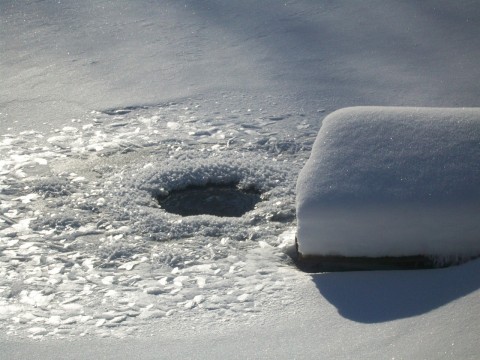 Вывод:
Я узнала, что в озере живут не только караси, но другие обитатели –пиявки и клоп-водомерка, улитка и жук-плавунец, лягушка и ондатра .
 

Благодарю за внимание!